www.skillsbridge.lu
Luxembourg Digital Skills BridgeEin Programm welches in die Kompetenzen der Arbeitnehmer/innen und die Sicherung deren beruflichen Laufbahn investiert.
Mai 2018
Die Auswirkung des digitalen Wandels auf dem Arbeitsmarkt
„Die digitale Transformation der Wirtschaft und der Fortschritt der Automatisierung treiben eine tiefgreifende Entwicklung im Inhalt und in der Struktur der Arbeit voran. In Zeiten des Wandels besteht die wichtigste Herausforderung darin, die Abstimmung zwischen den Kompetenzen der Berufstätigen und den Anforderungen einer sich wandelten Wirtschaft zu sichern, um es jedem zu erlauben, eine gute Arbeit zu ermöglichen und das Beste aus der gegenwärtigen Transformation zu erreichen.“ 
Bericht des Ausschusses für Beschäftigungspolitik – September 2017
32% der Arbeitsplätze sind potenziell davon betroffen, automatisiert zu werden und zwischen 50% und 70% könnten von wichtigem Wandel im Inhalt der Arbeit betroffen sein

Quelle: OECD 2018 – Automatisierung, Fähigkeiten und Anwendung von Fortbildungen
+8,7% Anstieg der freien Stellen in Luxemburg zwischen 2016-17. 
Quelle: ADEM Kennzahlen 02/2018
Mit 140 von 3.121 Stellen die im Laufe des Monats als offen gemeldet werden, ist der Bereich    «Informatik», der am meisten gesuchte bei den luxemburgischen Arbeitgebern.
Quelle : ADEM Kennzahlen 02/2018
~7000 Arbeitsplätze sind unbesetzt in Luxemburg, darunter 542 im Bank-, Versicherungs- und Immobilienwesen und 317 im Handel-, Verkaufs- und Logistikwesen.
 Quelle : ADEM Kennzahlen 02/2018
2
Die Auswirkung des digitalen Wandels auf die Unternehmen
„Die digitale Transformation ist gekennzeichnet durch die Verschmelzung fortschrittlicher Technologien und die Integration physischer und digitaler Systeme, die Vorherrschaft innovativer Geschäftsmodelle und neuer Prozesse sowie die Schaffung intelligenter Produkten und Dienstleistungen.“   
Europäische Kommission, DG Growth – Digital Transformation
Beispiele von digitalen Transformation
Ein Unternehmen investiert in eine Blockchain-Technologie und muss die Arbeitsorganisation von Transfer Agenten überdenken. 
Ein Logistikunternehmen baut ein vollautomatisiertes Lager, um die Lagerkapazität zu erhöhen.     
Die Buchhaltungsabteilung eines Unternehmens wechselt von der Version 1.5 seines Finanzinformationssystems auf die Version 1.6. 
Die Prozessoren von Linienrobotern, die bei der Herstellung von Milchprodukten verwendet werden, werden aktualisiert.
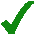 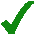 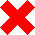 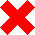 3
Die Ziele des Luxemburg Digital Skills Bridge
Luxemburg Digital Skills Bridge zielt darauf ab, die beste Lösung für Arbeitnehmer/innen und Unternehmen zu werden, um sie bei Ihrer Organisation von Arbeit in Zeiten des digitalen Wandels zu unterstützen.
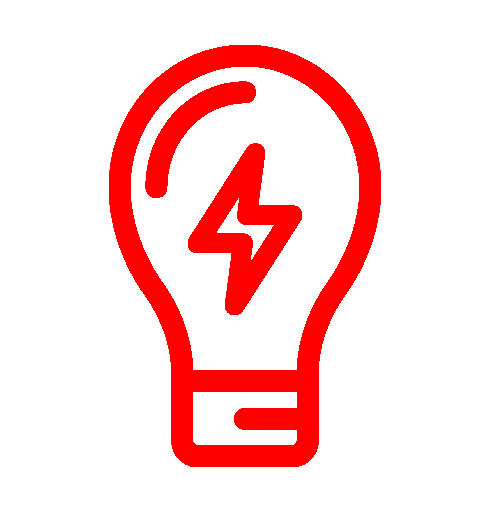 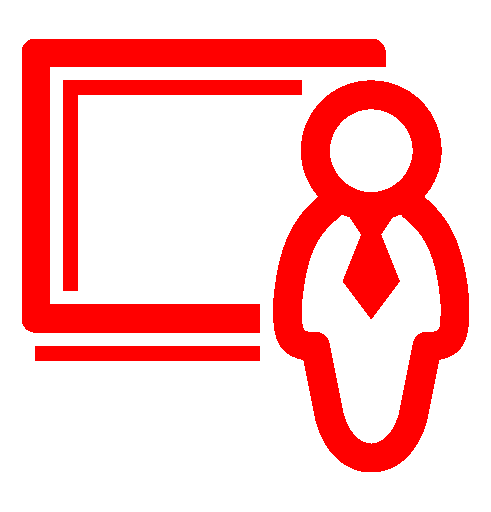 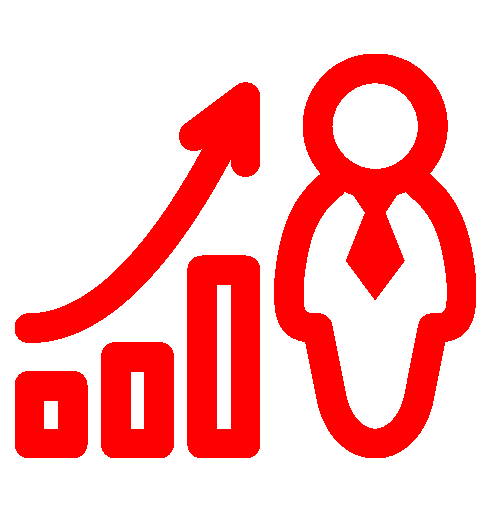 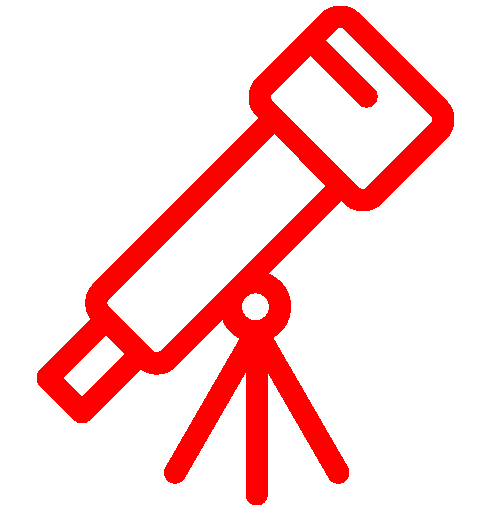 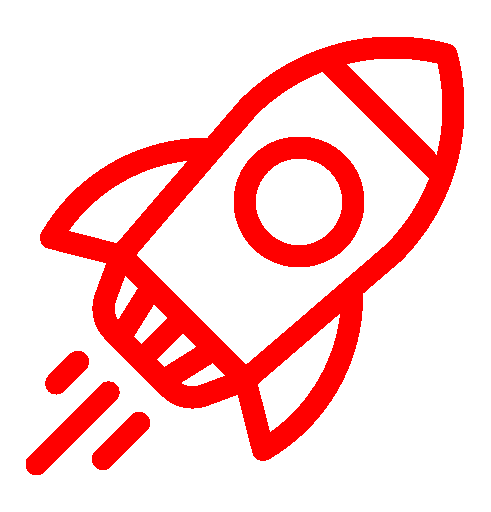 Begleitung  und Weiterqualifizierung von Mitarbeiter/-innen – deren Arbeitsstelle direkt betroffen sind – und Beratung hin zu neuen internen oder externen Beschäftigungs-möglichkeiten.
Sensibilisierung  und Unterstützung  der Unternehmen deren Aktivitäten maßgeblich durch die Digitalisierung verändert werden.
65% interne Mobilität in den teilnehmenden Unternehmen.
Unternehmen, Mitarbeiter/-innen und Gesellschaft den Mehrwert von pro-aktivem und präventivem Weiterbildungs-ansatz zeigen.
Kombinierung in einer Toolbox von relevanten Assessment-und Weiterqualifizierungs-Lösungen.
4
Schaffung einer Toolbox zur Förderung von Upskilling und Mobilität der Arbeitnehmer/-innen
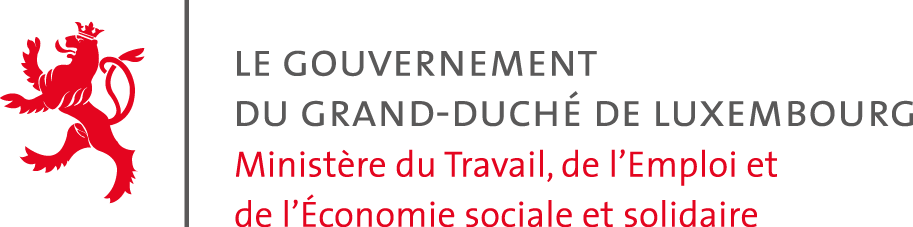 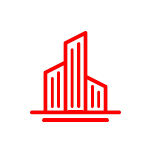 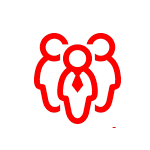 Unternehmen
Arbeitnehmer/-innen und soziale Partner
Regierung
Kenntnis aller aktuellen Kompetenzen der Mitarbeiter/innen
Analyse der gegenwärtigen und zukünftigen Berufe 
Entwicklung der Kompetenzen
Mobilitätsförderung
Kenntnis aller Kompetenzen und Bestrebungen der Mitarbeiter
Identifizierung aller Möglichkeiten der neuen Jobs
Entwicklung der Kompetenzen durch ausgewählte Weiterbildungen für den besten Einstieg in eine neue Stelle.
Verständnis der Bedürfnisse der Arbeitnehmer/innen und Unternehmen
Reduzierung der sozialen Risiken der digitalen Transformation
Bessere Besetzung von freien Arbeitsstellen durch integrierten Ansatz mit relevanten Akteuren (ADEM…)
Nouvelle boîte à outils:
Diagnose Werkzeuge
Plattform
Förderung
Motivierung der Arbeitnehmer
Kommunikation
Persönliche Beratung
5
Die Vorteile für Mitarbeiter/-innen
Ausführliche Bilanz der Kompetenzen, Motivationund Interessen
Unterstützung bei der Suche und dem Verständnis von neuen (internen oder externen) Beschäftigungsmöglichkeiten, in Verbindung mit der Kompetenzbilanz
Individuelle Begleitung während des gesamten Prozesses
Erwerb von neuen beruflichen Kompetenzen
Qualitative Weiterbildung(anerkannte Qualifizierung)
6
Die Vorteile für Unternehmen
Einbeziehung der Mitarbeiter/-innen im Transformationsprozess
Wettbewerbsfähigkeit und Innovation
Präventiver Ansatz zur massiven Einführung von Technologie am Arbeitsplatz
Zugang zu qualifizierten Mitarbeiter/-innen für neuentstehenden Berufe („frisch“ weitergebildet)
Positives Image im Unternehmen (positive Auswirkung auf dem Arbeitsklima) und außerhalb (soziale Innovation)
Technische und methodologische Unterstützung des Unternehmens während dem gesamten Prozess
Aufrechterhaltung des Knowhows und Erfahrungsschatzes innerhalb des Unternehmens
Bessere Kenntnis der Kompetenzen, der Motivation und Interessen der Mitarbeiter/-innen
7
Teilnahmebedingungen
Schlüsselfragen, die sich das Unternehmen stellen sollte:

Um welche Art des digitalen Wandels handelt es sich? Inwiefern ist diese Transformation erheblicher?
Wie akut und zeitnah ist die Auswirkung dieser technologischen Veränderung?
Plant das Unternehmen interne Mobilität für die betroffenen Mitarbeiter/-innen?
Teilnahmenkriterien:

Einführung von erheblicher technologiebezogener Veränderung im Betrieb  
Das Unternehmen antizipiert die Veränderung
Der Personalrat wurde konsultiert und hat, da wo erfordert, sein Einverständnis erklärt
Das Unternehmen ist langfristig auf dem luxemburgischen Markt präsent 
Qualität der Bewerbung
 Vorgeschlagene interne Mobilitätsrate
Auswirkung des Projekts
8
Angebotene Unterstützung
9
Zeitlinie für das Pilotprojekt
« Homologation »
Einreichung der Bewerbung
25 Mai
Pilotprojekt
Start des Pilotprojekts
2. Mai
Teilnahme-Check
10
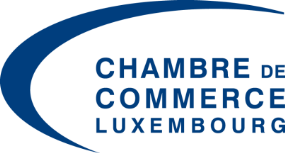 ServiceeHandwierk
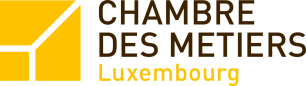 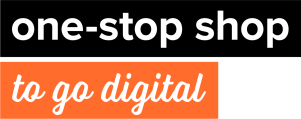 Sensibilisation
Information
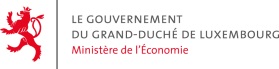 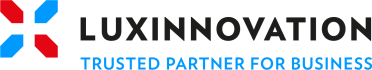 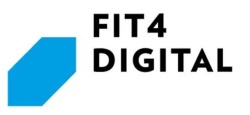 Evaluation
Mise en œuvre
11